Who Is Jesus:
The Person of Christ
1. The Gospel: 2 key questions we want to answer: 
	A. Who is Jesus?
	B. What did Jesus do? 
2. Answering these questions helps us form a crisp statement of the Gospel.
The Person of Christ
WSC 21 – The only redeemer of God's elect is the Lord Jesus Christ, who, being the eternal Son of God, became man, and so was, and continueth to be, God and man in two distinct natures, and one person, forever.
I. The Key Christological Passages:
	A. John 1:1;14 In the beginning was the Word, and the Word was with God, and the Word was God…and the Word became flesh and dwelt among us 

			
		2. Fully Man
		3. How? Hypostatic Union
	B. Forever the God-Man
[Speaker Notes: Eternal nature, distinction of persons in Godhead seen. 

"in the beginning" – deliberate connection to Gen 1. 
"with God" – closest possible relationships]
B. Php 2:5-11  Have this mind among yourselves, which is yours in Christ Jesus, 6  who, though he was in the form of God, did not count equality with God a thing to be grasped, 7  but emptied himself, by taking the form of a servant, being born in the likeness of men. 8  And being found in human form, he humbled himself by becoming obedient to the point of death, even death on a cross. 9  Therefore God has highly exalted him and bestowed on him the name that is above every name, 10  so that at the name of Jesus every knee should bow, in heaven and on earth and under the earth, 11  and every tongue confess that Jesus Christ is Lord, to the glory of God the Father. 


			
		2. Fully Man
		3. How? Hypostatic Union
	B. Forever the God-Man
[Speaker Notes: Form (morphe) of God = Greek, not merely outward appearance, but the underlying reality of something.  So Paul is saying that Jesus is God by nature—that’s the underlying reality of who He was before He became man.   

Did not count equality with God a thing to be grasped. God = God the Father. Equality = Son is just as divine as the Father. Nevertheless different roles, yet there is no struggle for supremacy or disunity among the persons of the Trinity.  Thus, Jesus doesn't cling to His rights and privileges as God and Creator, and king, but He was willing to submit to the Father and do all that was necessary to accomplish the redemption of His people. And the first thing that was needed was that He had to become our representative, and to do that, He had to add to Himself a human nature.

V. 7 emptied Himself (NIV: made Himself nothing): the way Christ emptied Himself, was not by subtracting His divine nature or any of those attributes, but adding a human nature, all without ceasing to be fully God. He emptied Himself not of His Kingship, but of the rights and privileges associated with His divine Kingship. 

Form of a servant: slave – born. Primarily in view is just being born in likeness—the same nature except for sin—as man. But also His humble circumstances. 

Vv. 9-11 – clear statement of Christ's divinity. The name above every name is the divine name: YHWH. This equals "Lord" in NT (if proper context, such as here). Humanity is to bow only before God, not a mere man.]
C. Col 1:13-18  He has delivered us from the domain of darkness and transferred us to the kingdom of his beloved Son, 14  in whom we have redemption, the forgiveness of sins. 15  He is the image of the invisible God, the firstborn of all creation. 16  For by him all things were created, in heaven and on earth, visible and invisible, whether thrones or dominions or rulers or authorities—all things were created through him and for him. 17  And he is before all things, and in him all things hold together. 18  And he is the head of the body, the church. He is the beginning, the firstborn from the dead, that in everything he might be preeminent. 



			
		2. Fully Man
		3. How? Hypostatic Union
	B. Forever the God-Man
[Speaker Notes: Image = exact likeness in essence/nature. When we see Christ, we see God, not in the way man reflects God in terms of personal characteristics (holiness, righteousness, rationality), but in the fullness of the divine nature.

Firstborn of creation: Preeminent over all creation.  The supreme King and sovereign.  Why? FOR (the reason we know this is because) by Him all things were created…(note, even things in heaven—this includes angels, hence, Jesus is much more than a mere angel).

V. 17 – an emphatic statement of Christ's deity, for this can only refer to God.

Vv. 18ff – Christ is Lord of redemption. 
1st born from dead: Jesus' resurrection marks beginning of a new creation; guarantees resurrection of all those in union with Him.]
D. Heb 1:1-3ff  Long ago, at many times and in many ways, God spoke to our fathers by the prophets, 2  but in these last days he has spoken to us by his Son, whom he appointed the heir of all things, through whom also he created the world. 3  He is the radiance of the glory of God and the exact imprint of his nature, and he upholds the universe by the word of his power. After making purification for sins, he sat down at the right hand of the Majesty on high… 
 
Summary: Jesus is 1 Person, 2 distinct natures: fully God/fully man.
[Speaker Notes: Divine and human natures of Christ seen in this text.

Summary: Hypostatic union: Jesus not a mixture of human and divinity. Jesus' divine and human nature are distinct yet perfectly united in One Person.

This was formally summarized at Council of Chalcedon, 451AD.]
III. Fully God: How might you prove Jesus is divine?

	A. Jesus' Testimony:  7 “I AM’s”: Jn 8:58; Ex 3:14

Ex 3:14  God said to Moses, "I AM WHO 
I AM." And he said, "Say this to the people 
of Israel, 'I AM has sent me to you.'" 

	1. John 6:35 – The Bread of Life
	2. John 8:12 – The Light of the World  
	3. John 10:9 – The Gate
	4. John 10:11 – The Good Shepherd 
	5. John 11:25ff – The Resurrection and Life
	6. John 14:6 – The Way, the Truth, the Life 
	7. John 15:7 – The Vine
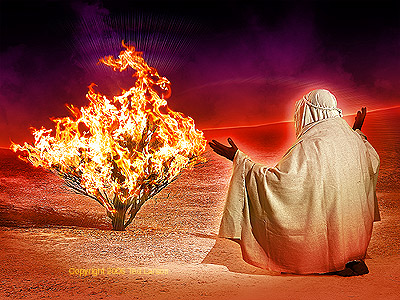 B. Jesus exercised divine prerogatives (rights):

	1. Forgave sins - Mk. 2:5-12 
	2. Received Worship - Mt 28:17; Jn 20:28
 
	C. Jesus displayed divine attributes: 

	1. Omnipresent (Mt 18:20; 28:20)
	2. Omniscient (Jn 6:64; Mt 9:4) 
	3. Omnipotent 
		a. Matt 8:26-27 – calmed storm 
		b. John 11:43-44 – raised dead
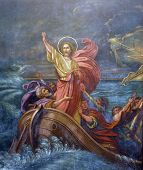 [Speaker Notes: Matt 28:17 And when they saw him they worshiped him, but some doubted. 
Joh 20:28  Thomas answered him, "My Lord and my God!" 

C. 1. Mat 18:20  For where two or three are gathered in my name, there am I among them." Mat 28:20 – I am with you always.

C. 2. Joh 6:64  But there are some of you who do not believe." (For Jesus knew from the beginning who those were who did not believe, and who it was who would betray him.) Mat 9:4  But Jesus, knowing their thoughts, said, "Why do you think evil in your hearts?]
D. Others key texts: Acts 4:10-12; Rom 9:5; Titus 2:13

“And there is salvation in no one else, for there is no other name under heaven given among men by which we must be saved.” – Acts 4:12 (cf. Joel 2:32)

Rom 9:5  To them belong the patriarchs, and from their race, according to the flesh, is the Christ, who is God over all, blessed forever. Amen. 

Titus 2:13  waiting for our blessed hope, the appearing of the glory of our great God and Savior Jesus Christ…
[Speaker Notes: Rom 9:5  To them belong the patriarchs, and from their race, according to the flesh, is the Christ, who is God over all, blessed forever. Amen. 


2Pe 1:1  Simeon Peter, a servant and apostle of Jesus Christ, To those who have obtained a faith of equal standing with ours by the righteousness of our God and Savior Jesus Christ:]
III. Fully Man: Incarnation (Jn 1:14; Phil 2:6-9)
WSC 22 – Christ, the Son of God, became man, by taking to himself a true body and a reasonable soul, being conceived by the power of the Holy Ghost in the womb of the virgin Mary, and born of her, yet without sin.
	A. Human Attributes
	  1. Human Body (born: Lk 2:7, grew: Lk 2:40; wearied: Jn 4:6; died: Lk 23:46)
	  2. Human Mind (increased in learning: Lk 2:52; limited knowledge: Mk 13:32)
	  3. Human Emotions (anger: Mt 21:12; wept: Jn 11:35; rejoiced: Lk 10:21)
B. Why the God-Man?

		1. Fully God: 

		a) Sacrifice had to be of infinite value/sufficient to cleanse from sin.

		b) Only infinite God could
bear the infinite  penalty for sins. 

		c) Only God can save.

		d) To be mediator/reveal God fully to us.
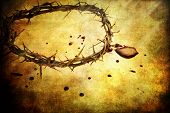 2. Fully Man because we needed a:

	a) Substitute for our obedience/sacrifice

	b) Perfect mediator to represent us before God

	c) Example/Pattern for us to follow

	d) Sympathetic High Priest

Note: Forever God-Man - Jesus will forever retain His human nature and resurrected body (Rev 1:13)
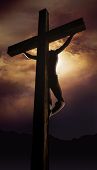 C.  Titles of Jesus:  
	1. Christ: Anointed One. Deliverer of heavenly origin ushering in kingdom of God.
    
	2. Son of God: equality/oneness w/God (Jn 5:18)

	3. Son of Man: Dn 7:13-14. One of heavenly origin with eternal rule over the world.

	4.  Son of David: Jesus is a King and descendent of David and an heir to his throne.

	5. Lord: context determines meaning/Septuagint uses kurios to translate YHWH; NT applies to Jesus.
6. The Good Shepherd: Effectively calls, saves, and preserves His sheep (Jn 10:14-16,26-30)

	7. The Alpha & Omega: Sovereign over all of history and creation (Rev 1:8; Dn 4:34-35)